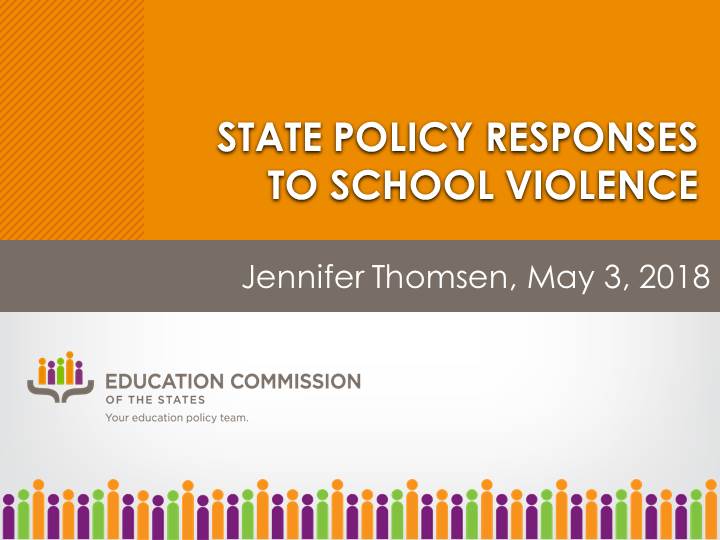 State Policy Responses to School Violence
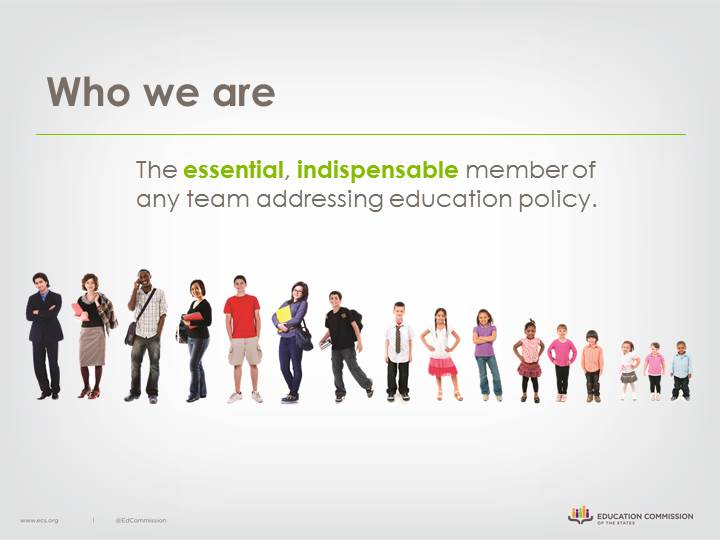 Who we are
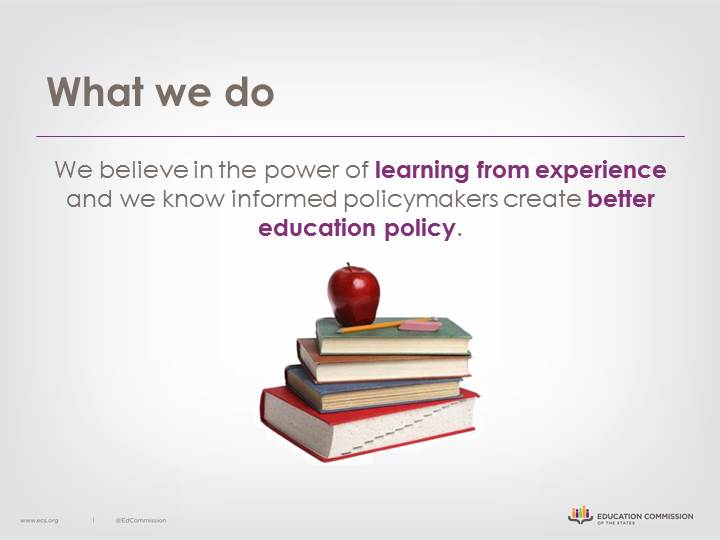 What we do
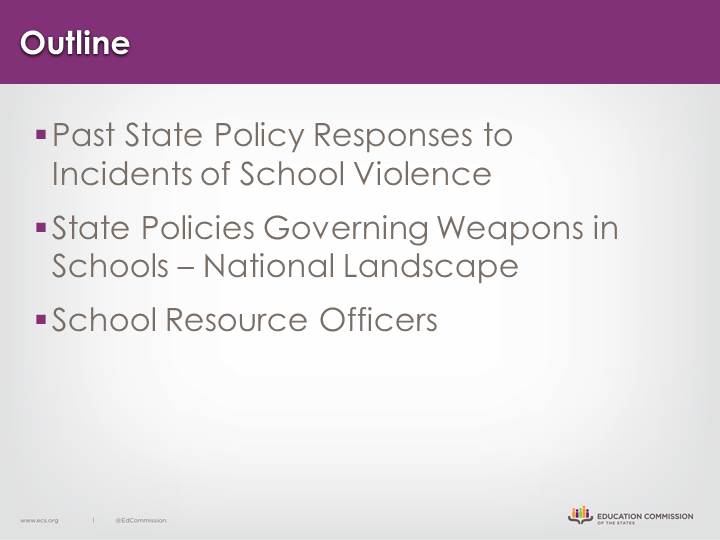 Outline
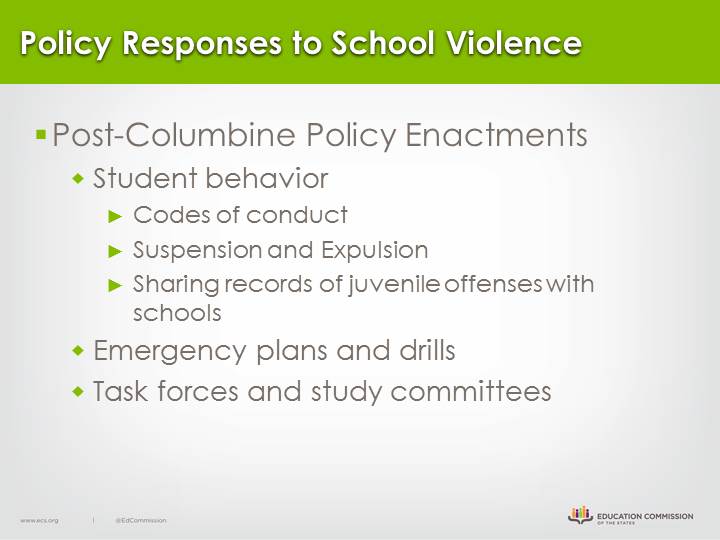 Policy Responses to School Violence
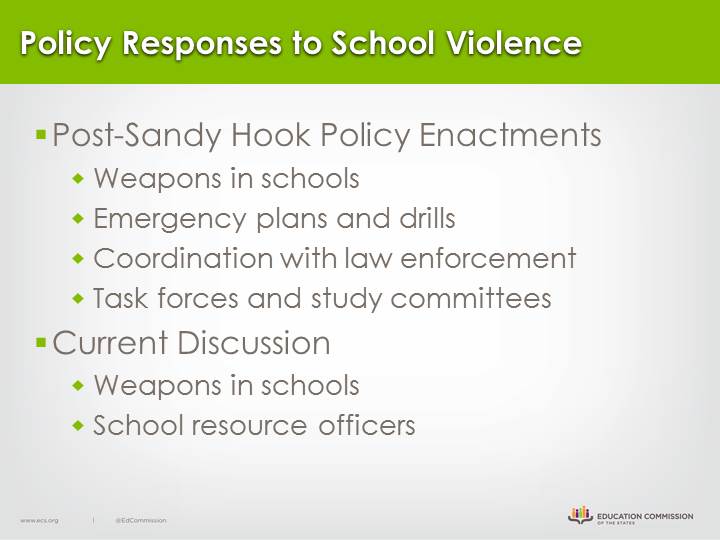 Policy Responses to School Violence.
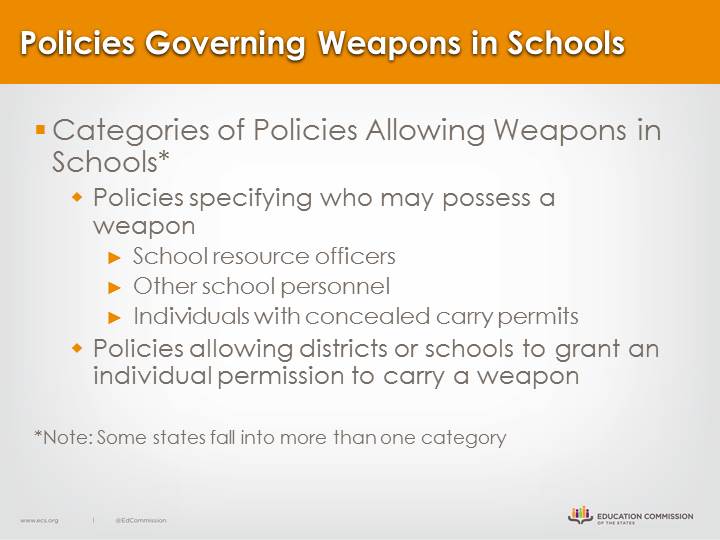 Policies Governing Weapons in Schools
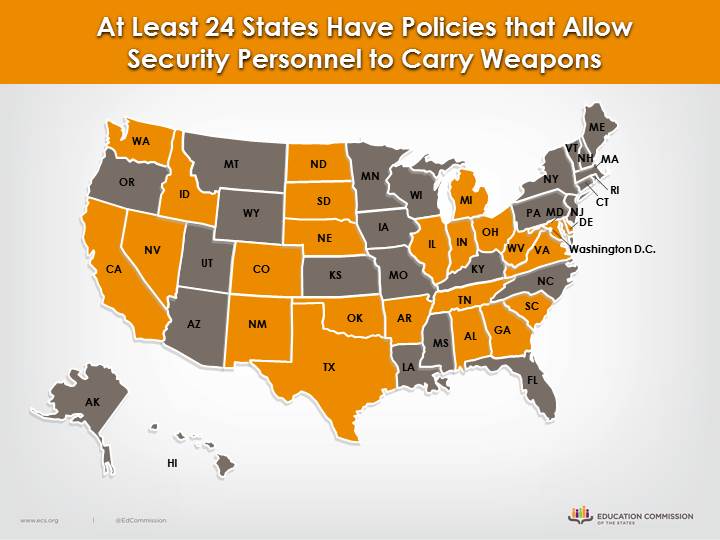 At Least 24 States Have Policies that Allow Security Personnel to Carry Weapons
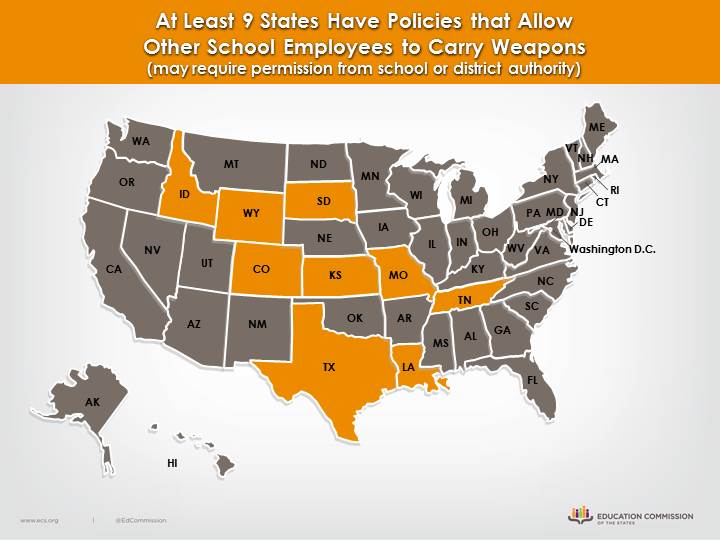 At least 9 State have policies that allow other schools employees to carry weapons ( may require permission from school or district authority)
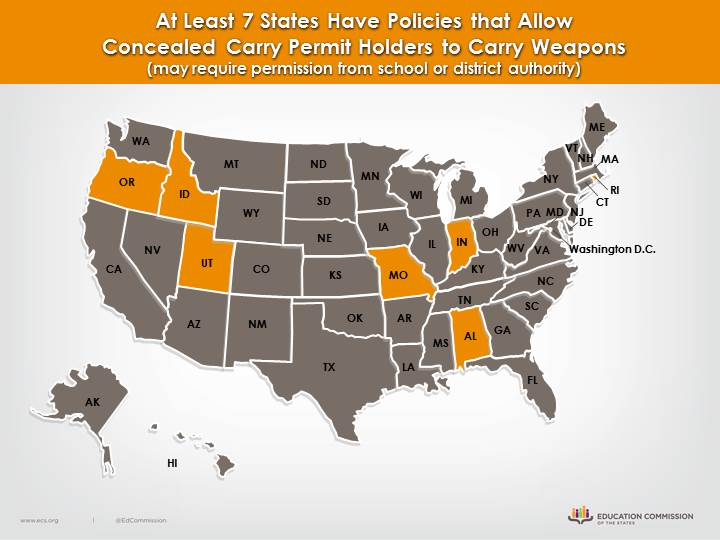 At Least 7 States Have Policies that Allow Concealed Carry Permit Holders to Carry Weapons(may require permission from school or district authority)
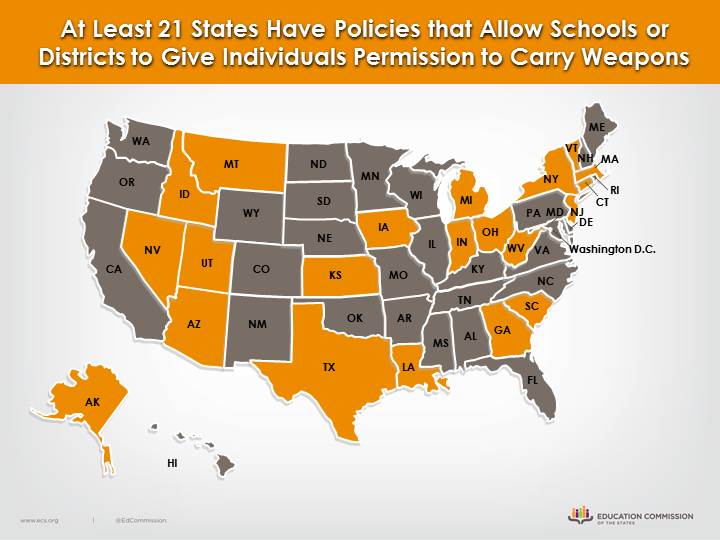 At Least 21 States Have Policies that Allow Schools or Districts to Give Individuals Permission to Carry Weapons
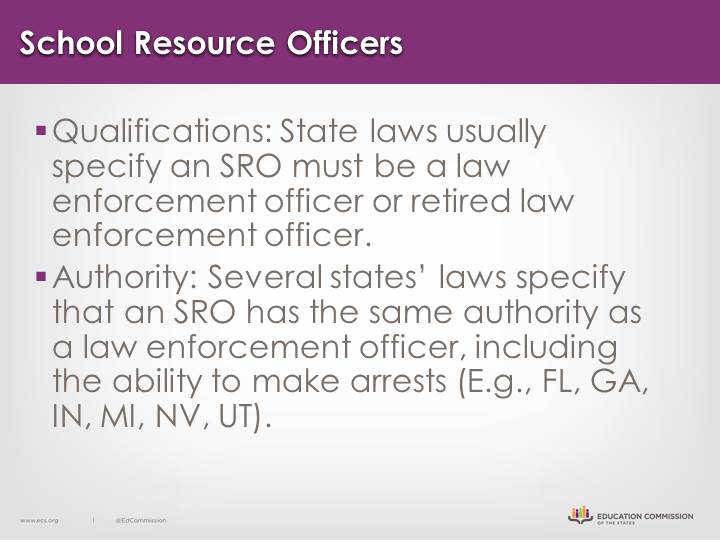 School Resource Officers
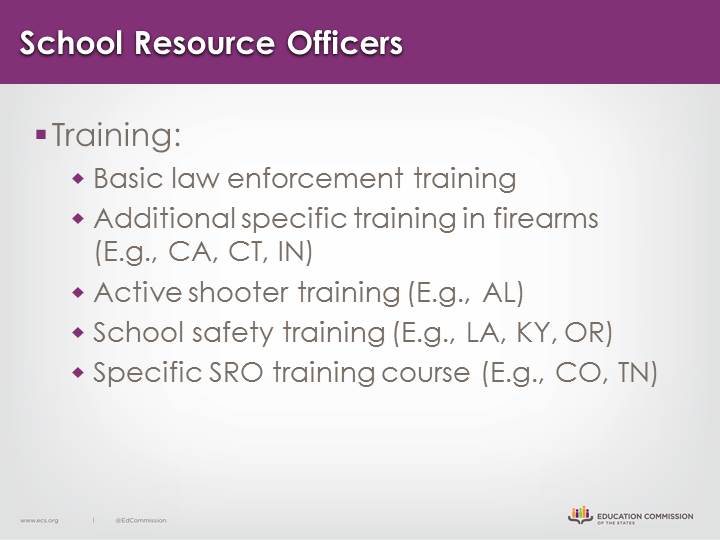 School Resource Officers.
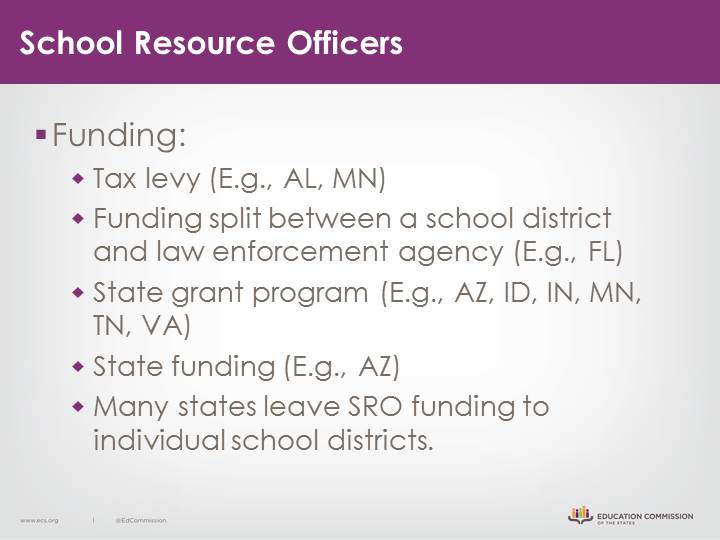 School Resource Officers..
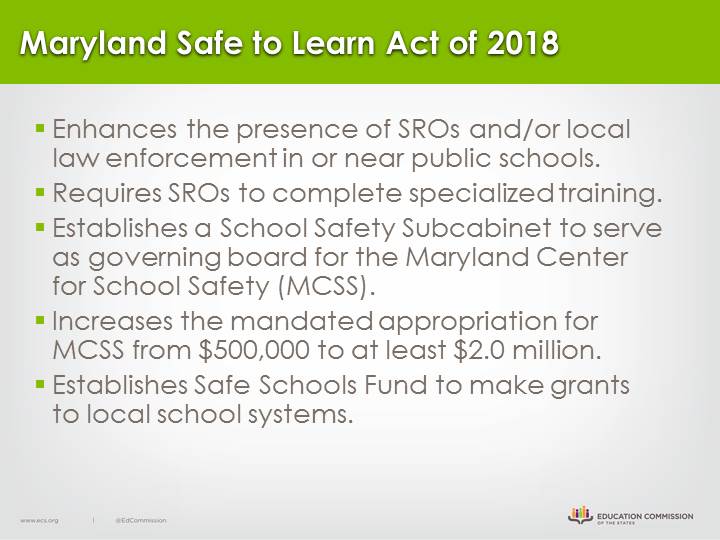 Maryland Safe to Learn Act of 2018
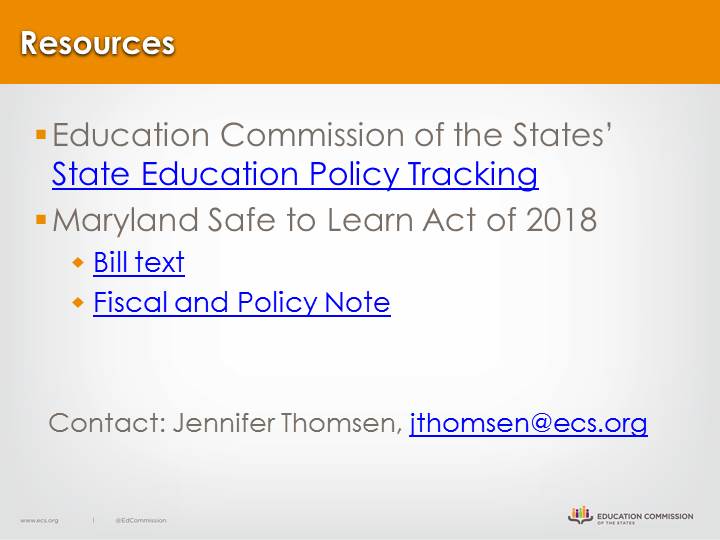 Resources